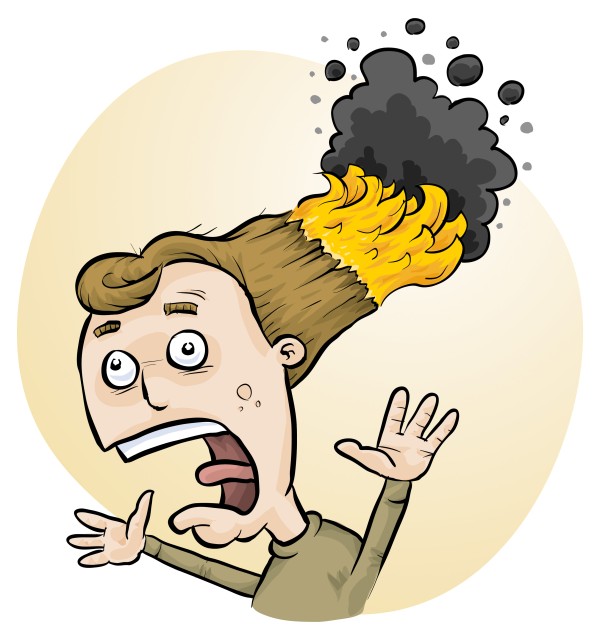 Risk assessment of science experiments: introduction to RiskAssess
Phillip Crisp and Eva Crisp
Why do risk assessments?
reduced frequency of injuries   - to students  - to school staff
reduced costs for paperwork, litigation and payouts
compliance with the law: OHS Act + OHS Code + WHMIS 2015
helps maintain variety of chemicals and equipment
compliance with Provincial Science Curriculum and IB
What is RiskAssess?
• web-based risk assessment tool 
• customized to the school situation
• customized to Canada
• provides  - electronic templates (CA/ISO)  - database information on risks     (chemical, equipment, biological)
	  - equipment ordering/lab scheduling
  	  - GHS labelling (WHMIS 2015)
6.5 million risk assessments 

2,700 schools

16 years
2700 schoolsAU: 2400 (84%)NZ: 300 (54%)CA: 60 (1%)
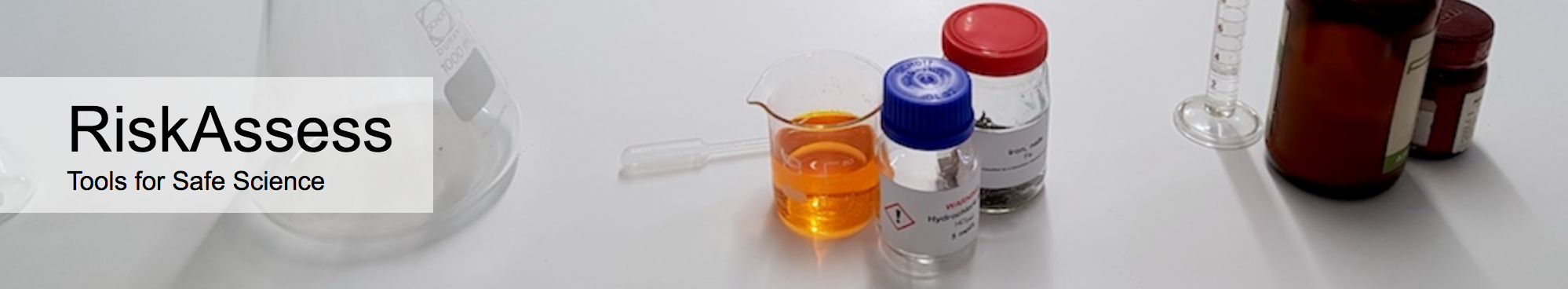 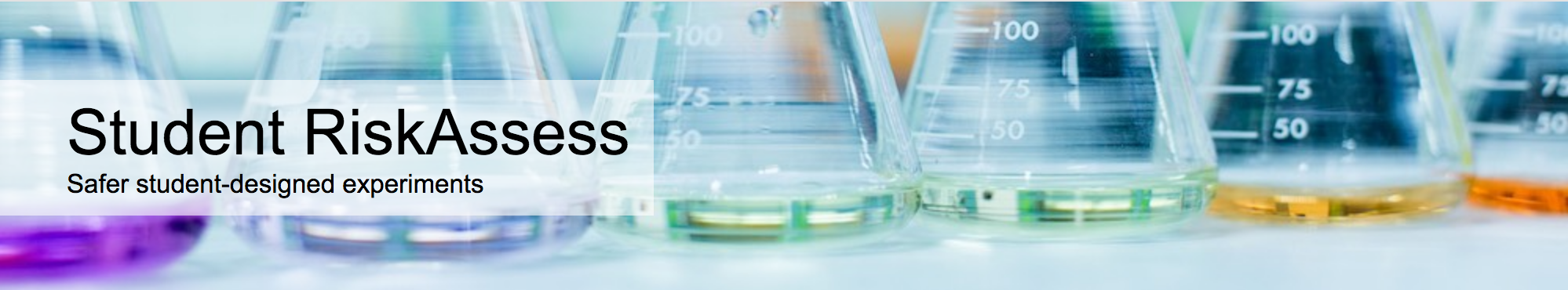 580 schools
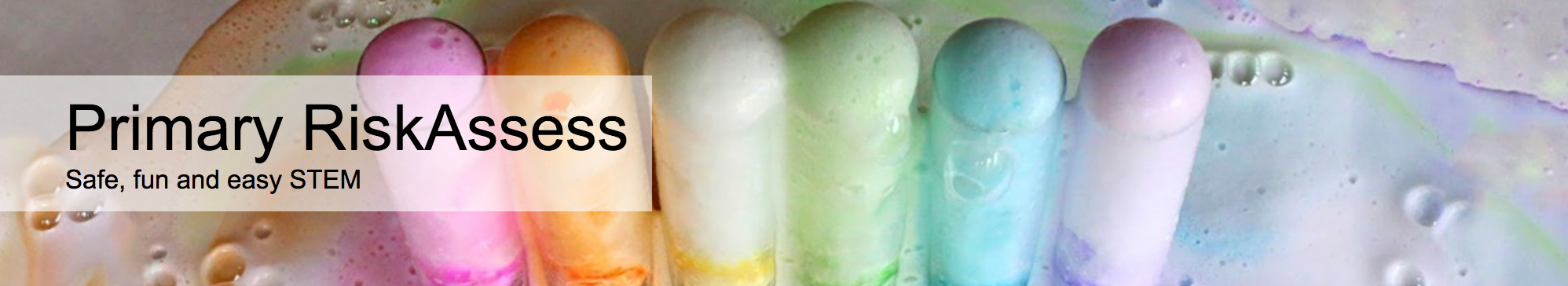 200 schools
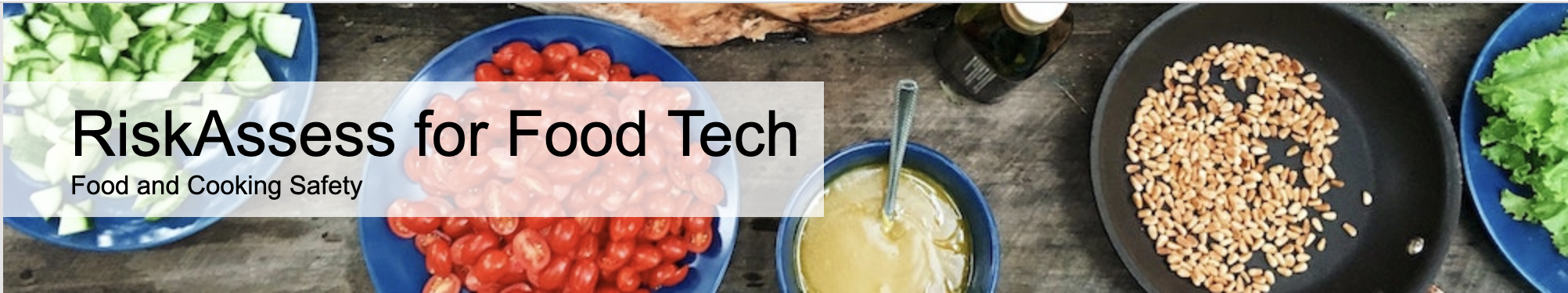 80 schools
93,000 risk assessments 
60 schools





+12 schools Calgary/Red Deer/Camrose/Edmonton/Rockies
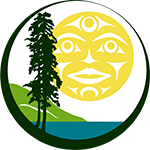 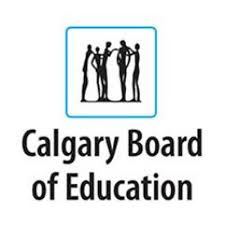 Qualicum School District
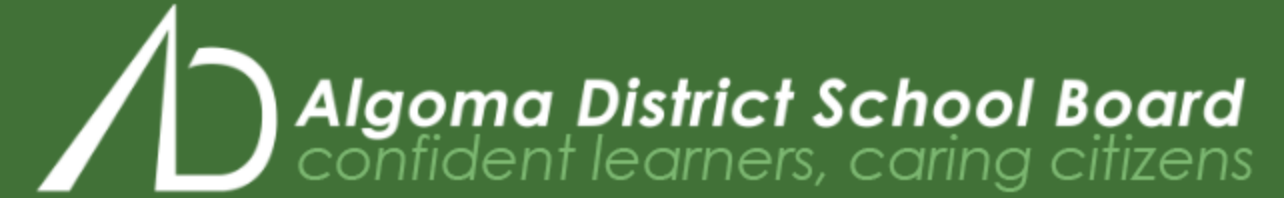 Logic of RiskAssess
• safety information customized for schools
• separate sections for teacher and science technician, allowing cross-checking
• initial assessment of inherent risk- if low, go to end- if medium or more, record control measures- if high or extreme, third reviewer required
• scheduling and ordering system to save time
• labelling for WHMIS 2015 and learning resources
• inexpensive ($350 per school campus per year)
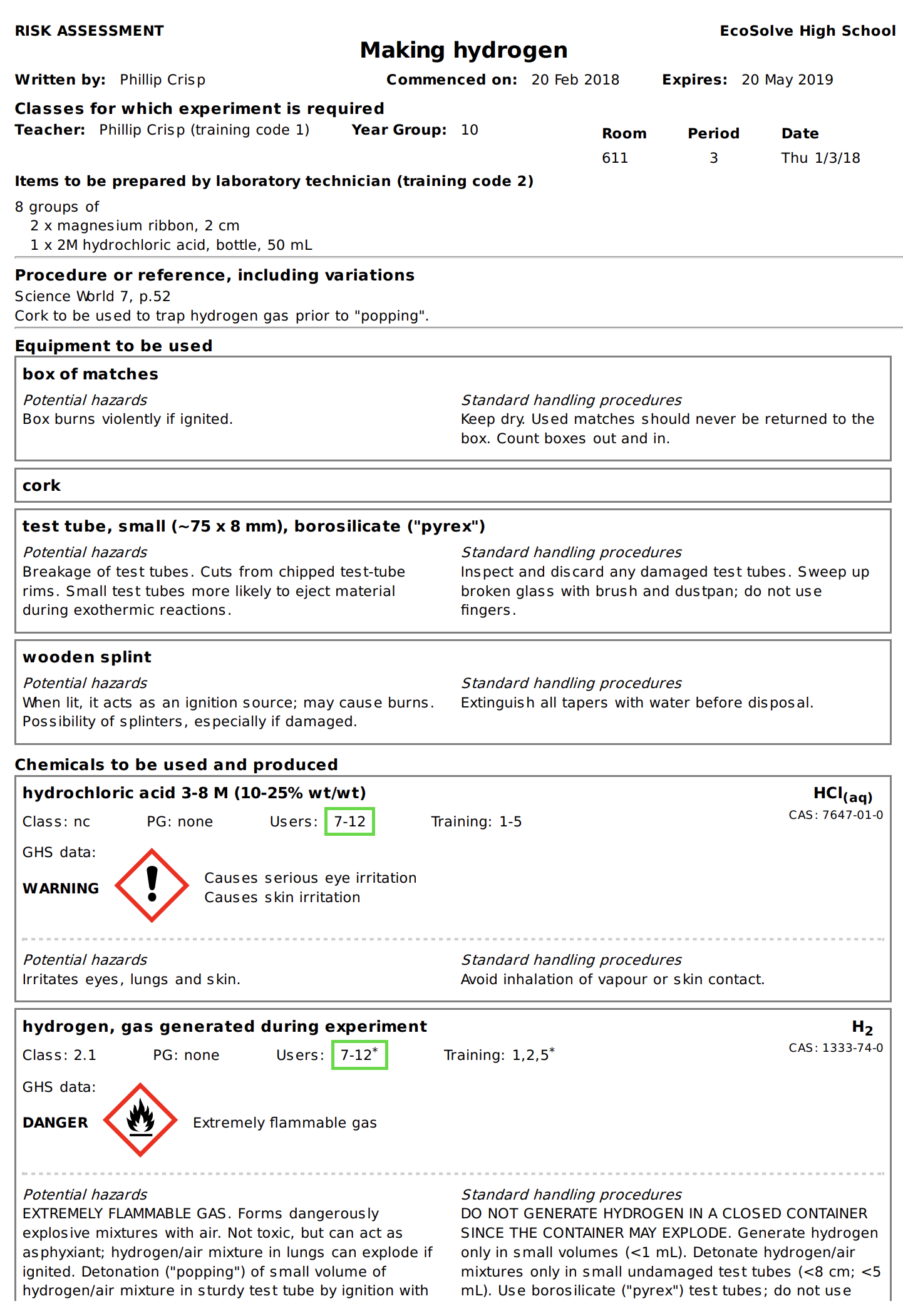 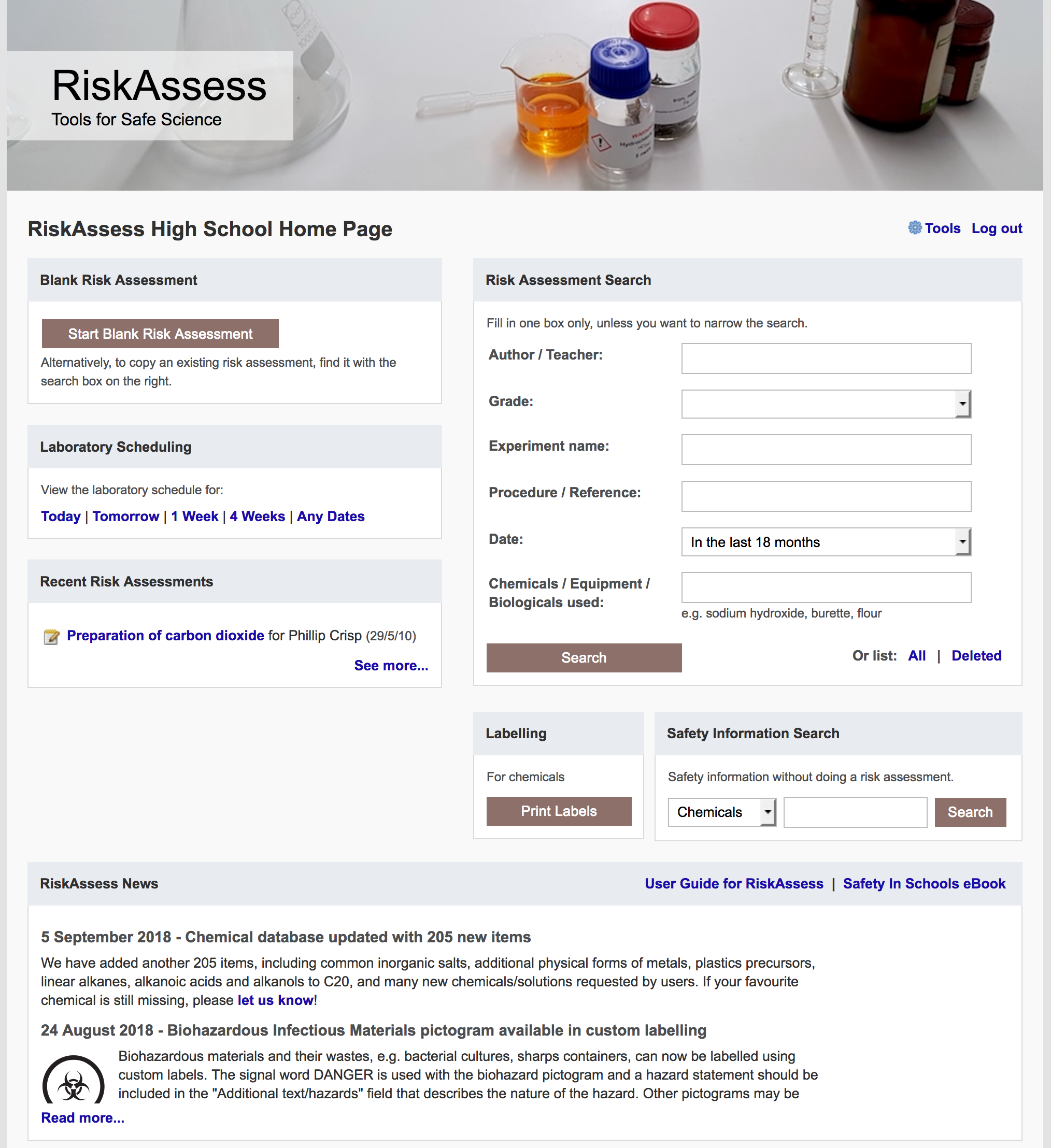 Details
access from school/home 
nothing to install on computer, tablet or phone(instant update)
unlimited number of simultaneous users and risk assessments 
minimal data entry
complements SDSs
continuing input from science staff
multiple backups of data & backup server
support and advice
Advantages of RiskAssess
proper consideration of risks and control measures 
standardization
storage of records for legal purposes
communication between teachers and science technicians
discourages spur-of-the-moment experiments
useful for new/inexperienced staff
EXTRAS: ordering/scheduling, labelling, waste disposal
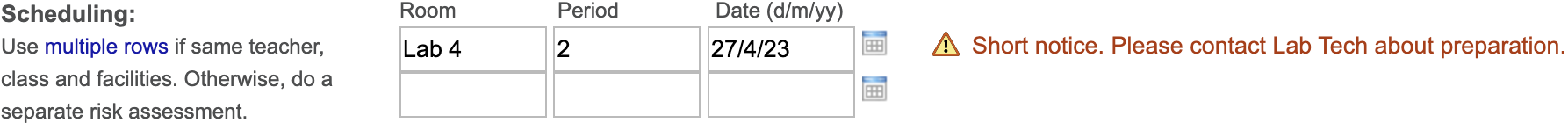 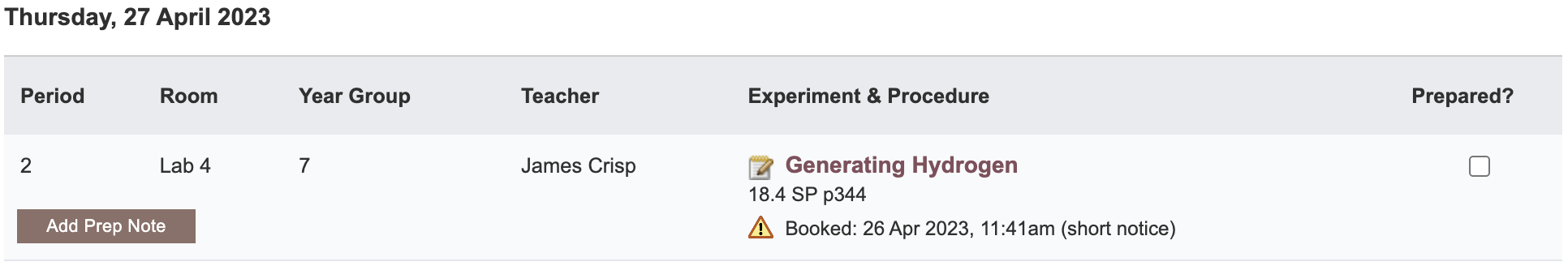 [Speaker Notes: Mandatory setting too in tools! Settable cut-off time coming soon (other than noon)]
Workplace labels

Required “when a hazardous product is decanted
(e.g. transferred or poured) into another container”
and it is not “going to be used immediately”

In general, a workplace label will require the following information: 
• Product name (matching the SDS product name)
• Safe handling precautions, may include pictograms or 
  other supplier label information
• A reference to the SDS (if available)

Workplace label requirements fall under your Provincial or Territorial jurisdiction . . . 

Canadian Centre for Occupational Health and Safety “WHMIS 2015 - Labels” https://www.ccohs.ca/oshanswers/chemicals/whmis_ghs/labels.html
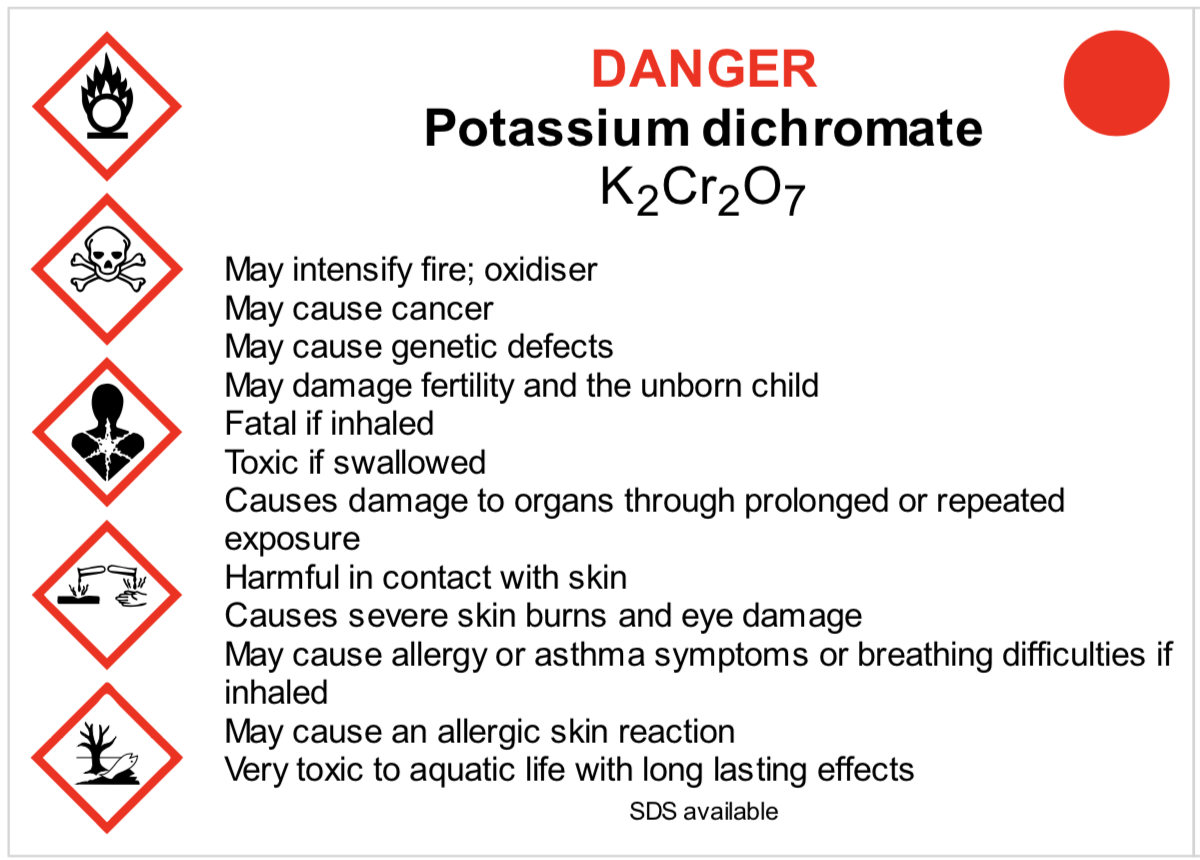 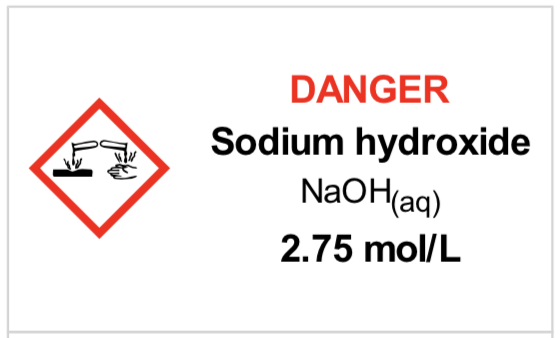 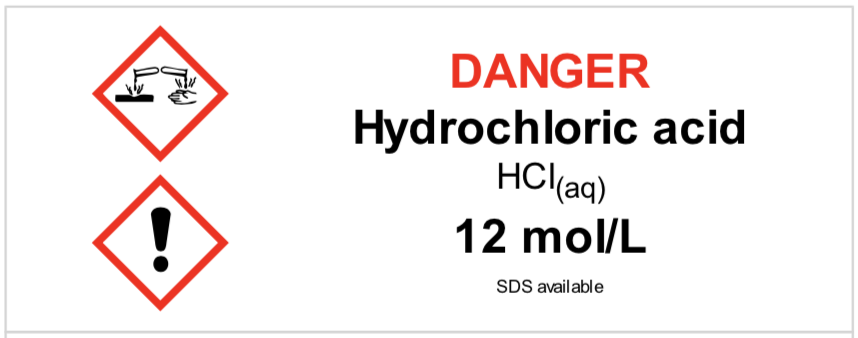 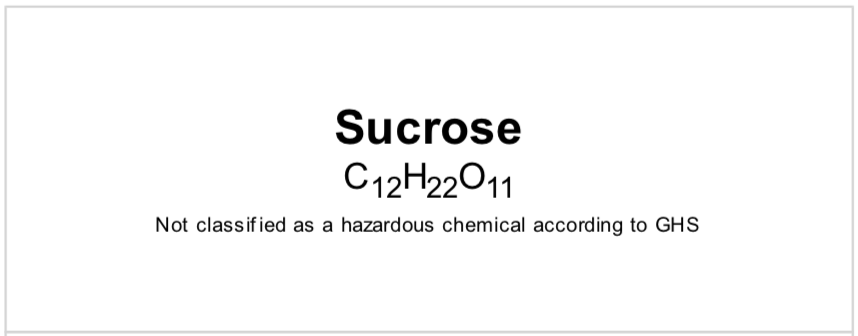 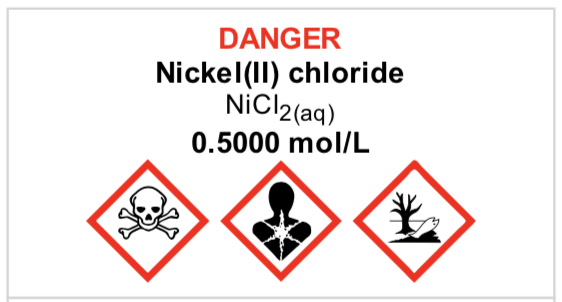 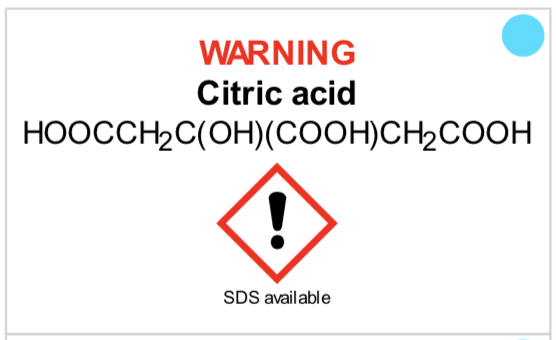 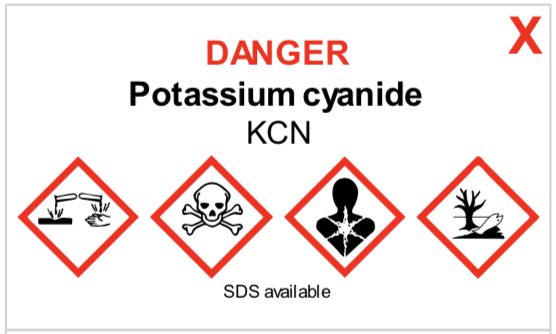 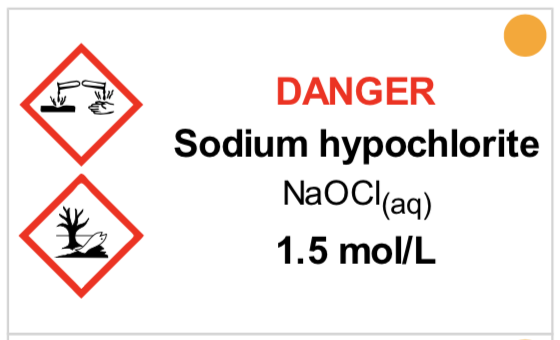 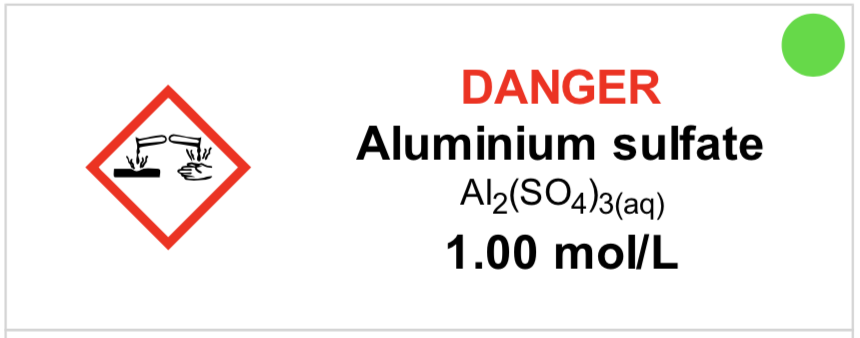 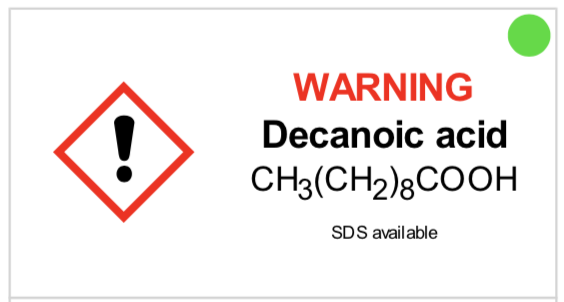 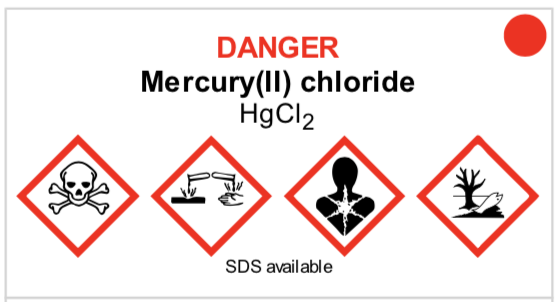 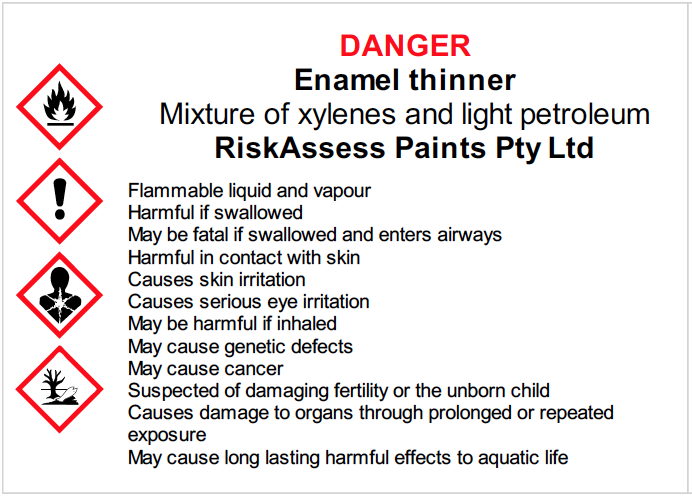 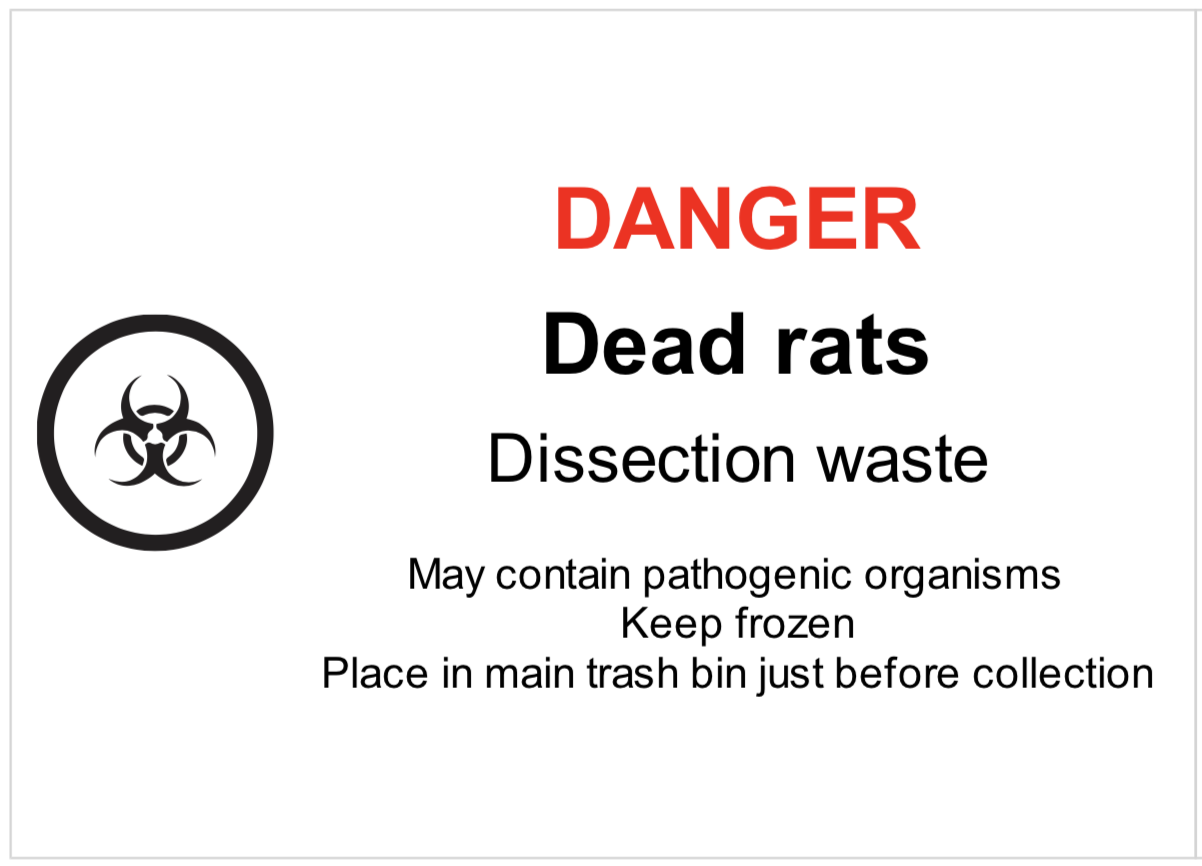 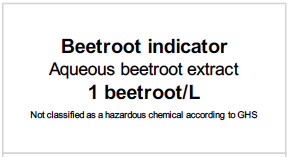 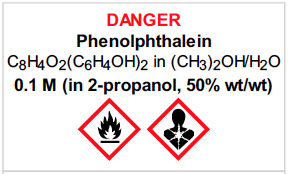 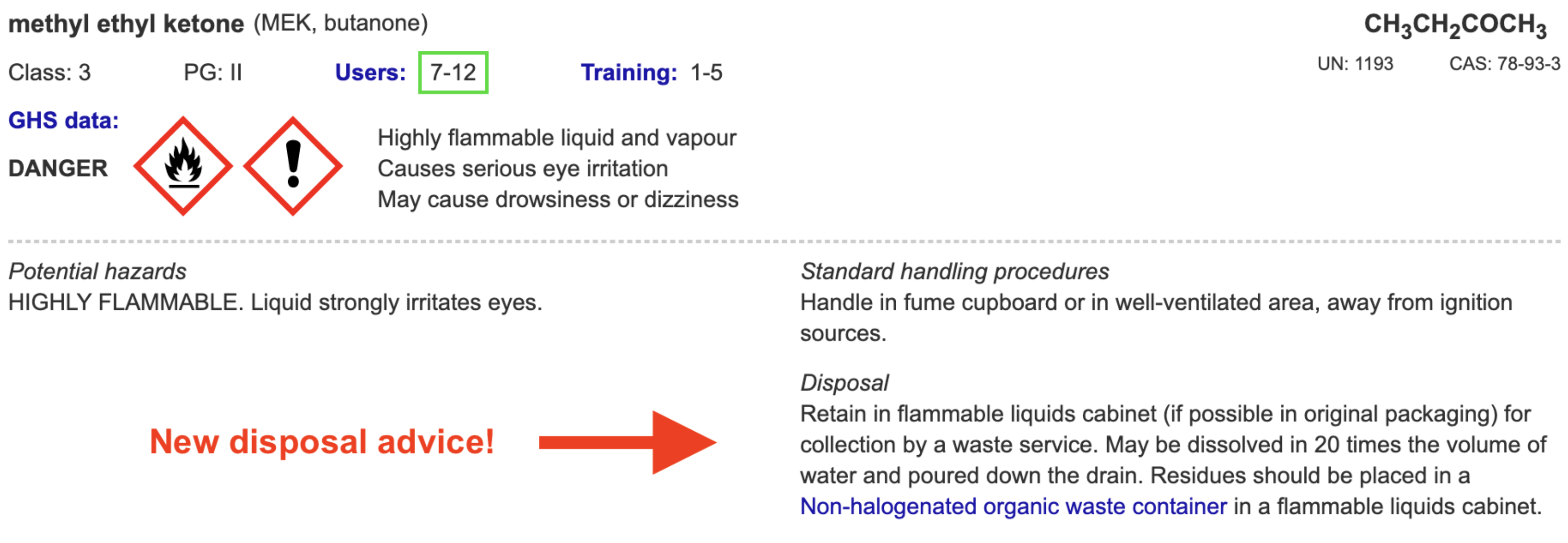 Future developments
• continually adding new features https://www.riskassess.ca/info/news e.g. chemical waste labels, short-notice advice
• planned:- chemical register/inventory- SDS management system
Conclusion
safer science laboratories
legally compliant system for risk assessment
easy-to-use GHS/WHMIS labelling
extensive databases, continually updated
scheduling system for lab efficiency
learning resources, staff and student
new features regularly added
DEMO
RiskAssess data source
ECHA (European Chemicals Association)
http://echa.europa.eu/information-on-chemicals/cl-inventory-database

Classification and Labelling (CL) Inventory
    • notifications by chemical companies in Europe of  classifications according to GHS criteria
    • harmonised classifications

Provides latest information on classification and labelling.
Some solution information.

Clumsy to use, due to need to translate codes.
[Speaker Notes: If needed for question time.]
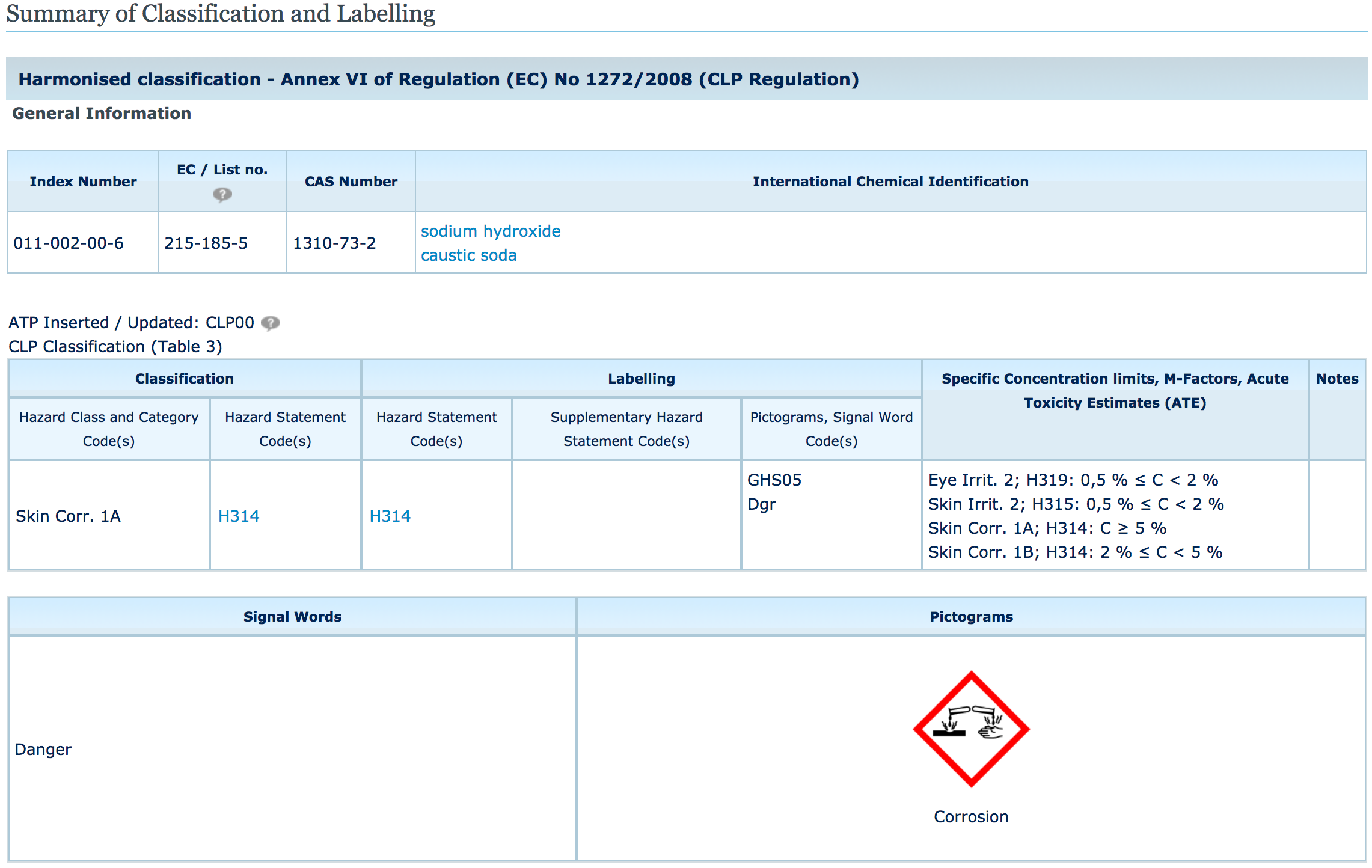 H314: Causes severe skin burns and eye damage
[Speaker Notes: If needed for question time.]
RiskAssess data
Pure chemicals (>1500)
ECHA data “Harmonised classification”, if available
If not, most common classification (more conservative, if two)

Solutions (>1600)
ECHA data “Specific concentration limits”, if available.
If not, application of GHS rules for mixtures to ECHA data for pure chemical

RiskAssess data are updated as ECHA updates
[Speaker Notes: If needed for question time.]
Menu
Shortcuts
icons, hcl, part name, day/month, 
click banner, links, hot links, delete,
Best RAs, search on less, # & sort

Scheduling
Excel/csv, any dates, last week, 
search, no# pracs, prep notes, 
double booking, lodged date

Tools
customise year groups,
stocktaking & usage, invoice,
backup system, defaults

Resources
learning resources, faq, eBook, 
videos
Labels
standard & custom labels
multiple chemicals on sheet
mixtures, non-chemicals
free text, biohazard symbol

Operations
reschedule, archive risk 
assessments, annual review, 
tech-only RAs, review notes,
high/extreme: 3 signatures, list

Multiple classes
author update/modifiable copy

Student RiskAssess
view student PINs, not last year
multiple prac management